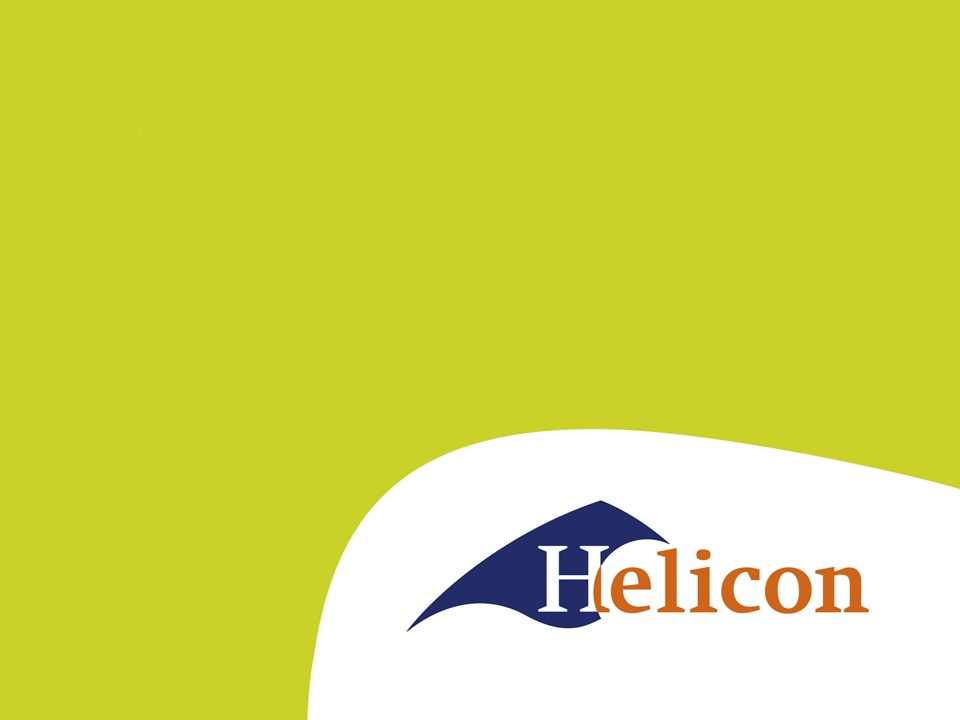 Tarief berekenen LG32 
IBS 2.3 – les 5
IBS 2.3 les 5
Onderwerpen vorige week
Gewasbescherming
Bemesting
Vandaag.
Verwerken antwoorden vorige week in verslag.
Grond
Wat hebben we nu gedaan.
Verslag
Nette voorkant (automatisch)
Automatische inhoudsopgave
Paginanummers
Inhoud
3. Opbrengsten
4.1 Uitgangsmateriaal
4.2 Gewasbescherming
4.3 Bemesting
ICT kort: inhoudsopgave
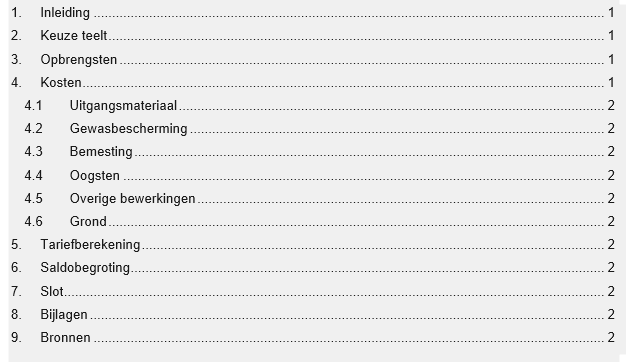 Bemesting
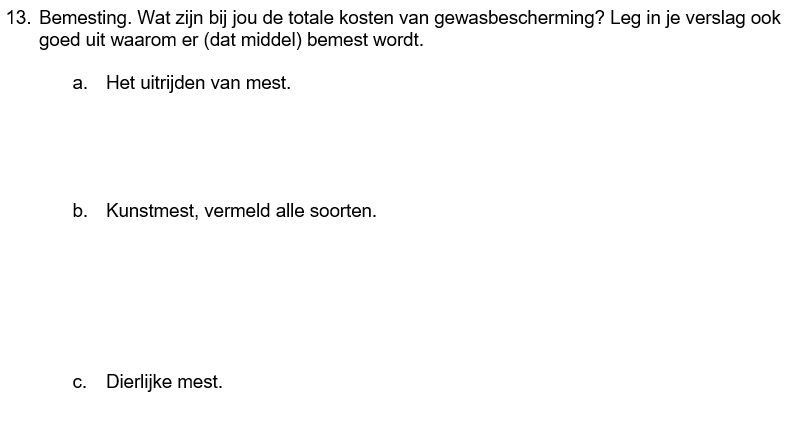 4.6 Grond
Velen van jullie hebben dit weggelaten.
Zeg hier iets over!
Ook als het eigen grond is.
Wat voor een soort grond, en de gevolgen?
Wat zijn de pachtprijzen? Waarom belangrijk?
Als je een specifiek perceel hebt, kun je nog preciezer zijn.
Hoever zijn we nu dus
Verslag
Nette voorkant (automatisch)
Automatische inhoudsopgave
Paginanummers
Inhoud
3. Opbrengsten
4.1 Uitgangsmateriaal
4.2 Gewasbescherming
4.3 Bemesting
4.6 Grond
Dat was ‘m!
Dagge bedankt zijt, da witte.